«Құқық бұзушылықтың      алдын – алу жұмыстары»
«Мектепішілік және Тәуекел тобында тіркеуде тұрған оқушылардың соңғы 3 жылдық мониторингі
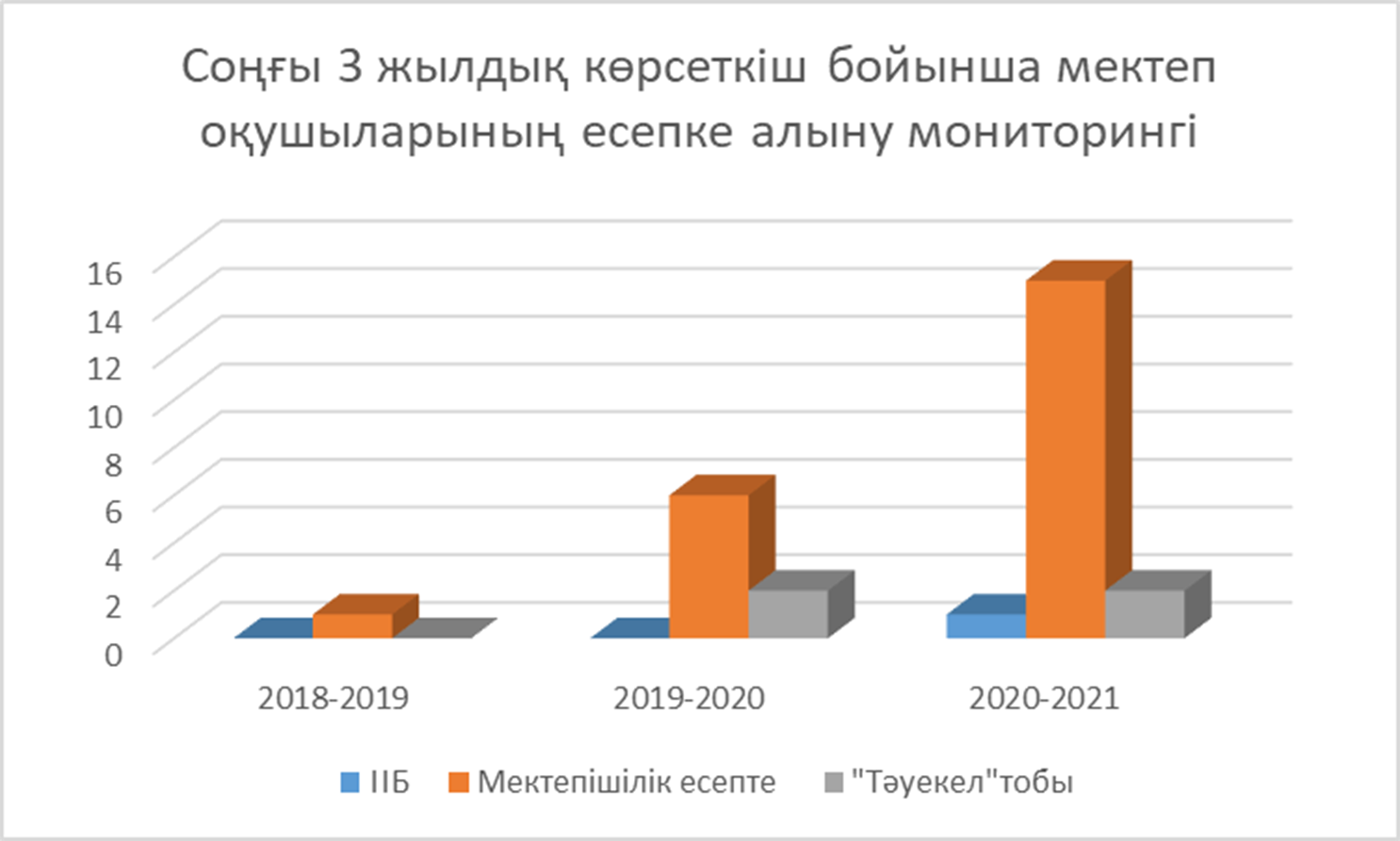 Мектебімізде алдын – алу кеңесінің отырысы жоспарлы түрде өткізіліп отырылады
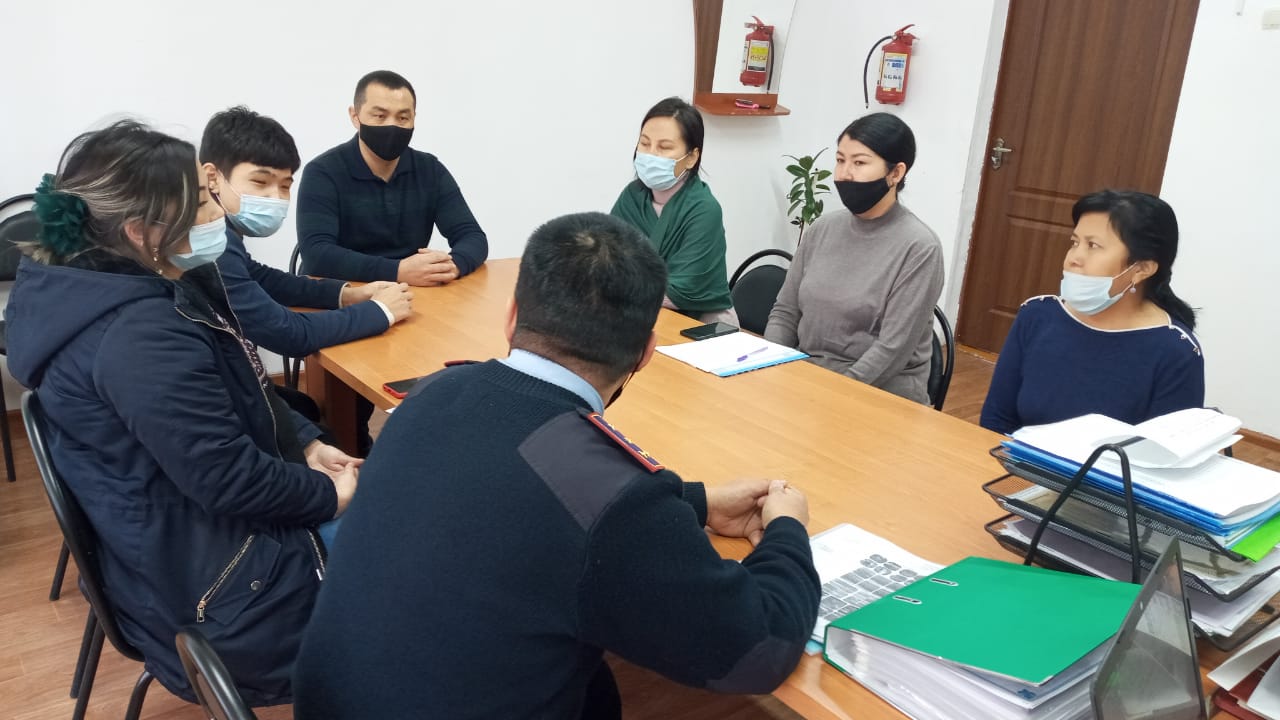 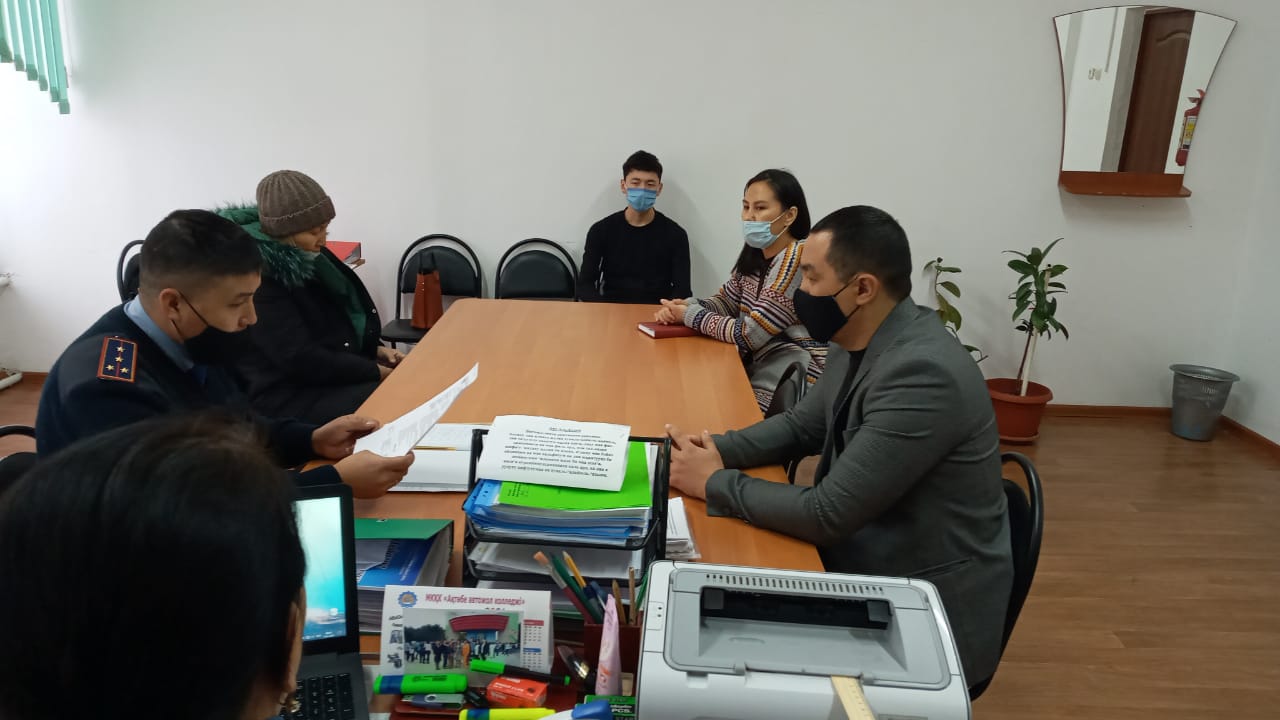 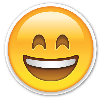 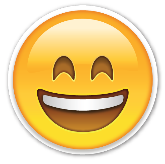 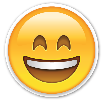 Құқықбұзушылықтың алдын – алу мақсатында мектепішілік рейдтер
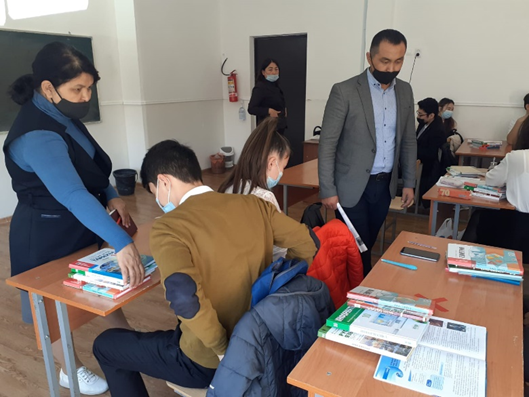 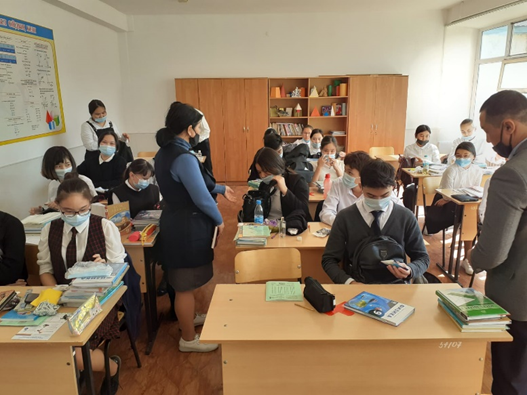 Құқықбұзушылықтың алдын – алу мақсатында түсіндірме жұмыстары
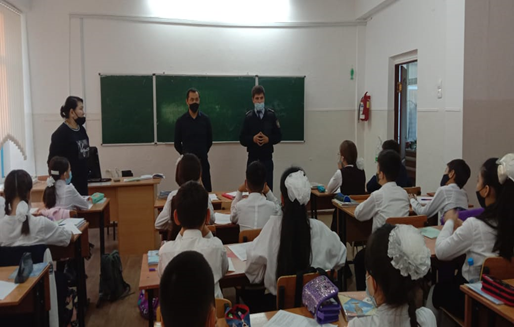 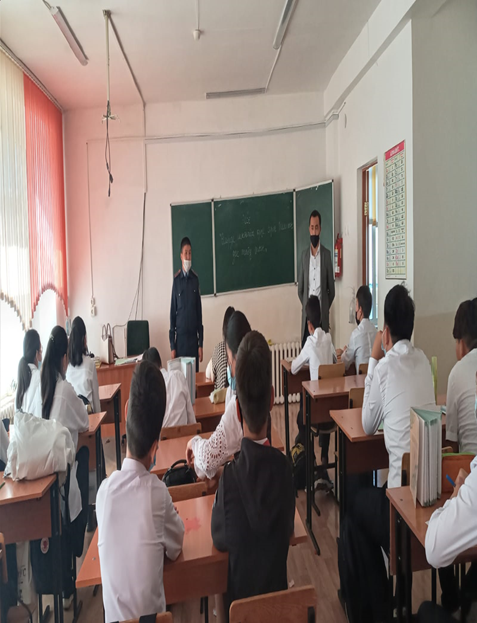 Құқықбұзушылықтың алдын – алу
   кешкі рейд
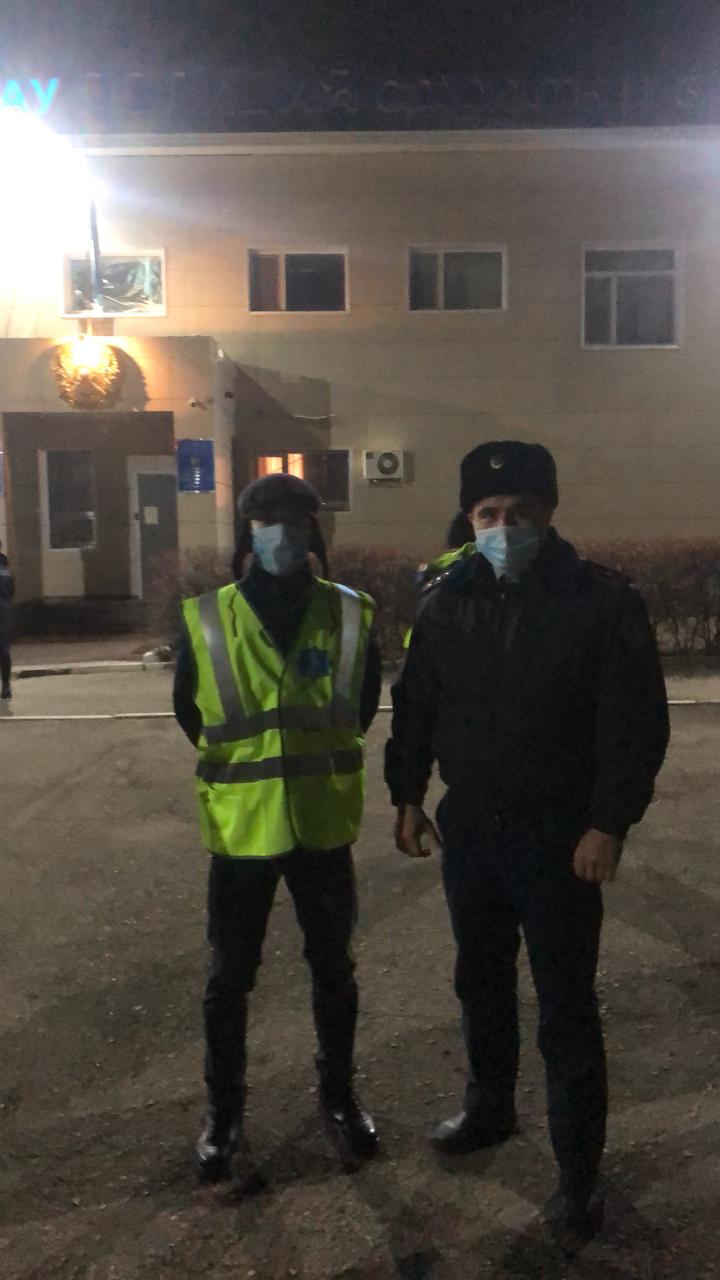 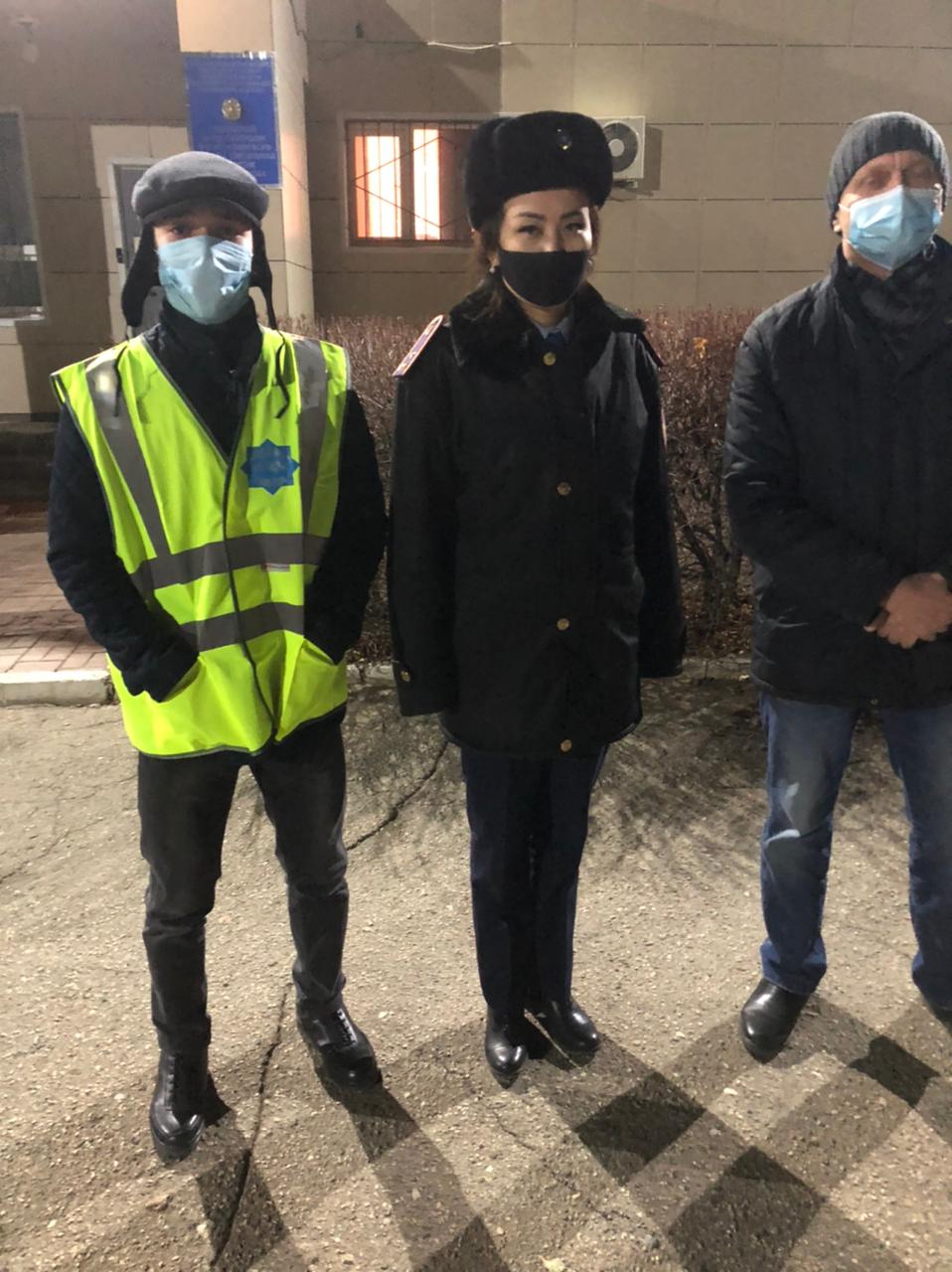 Ғаламтордың пайдасы мен зияны
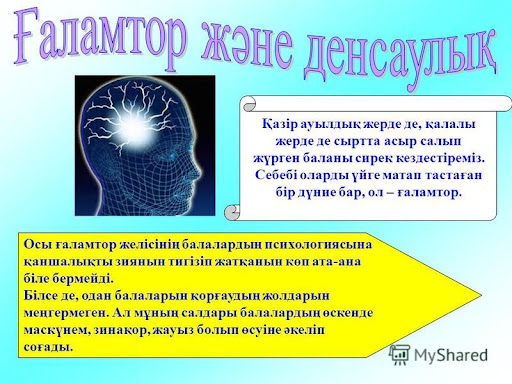 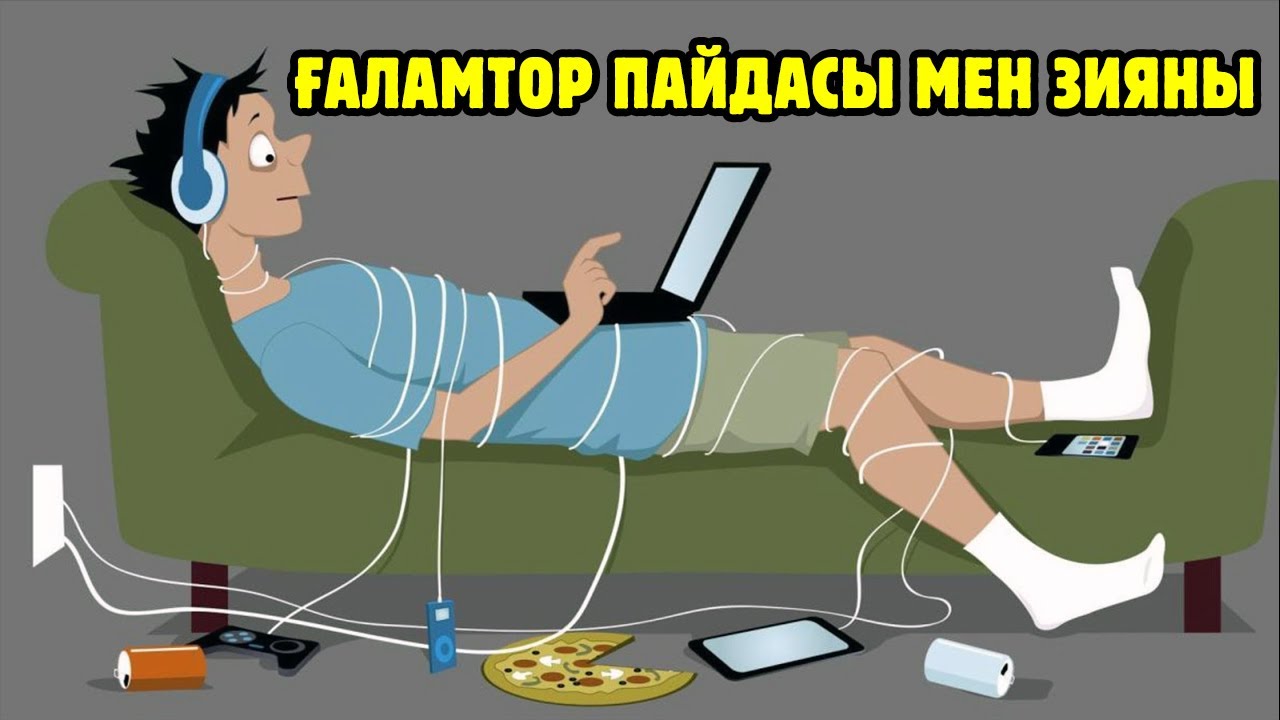 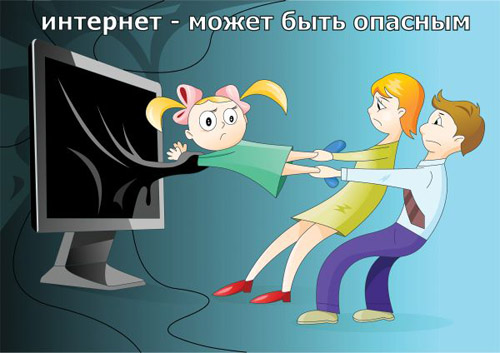 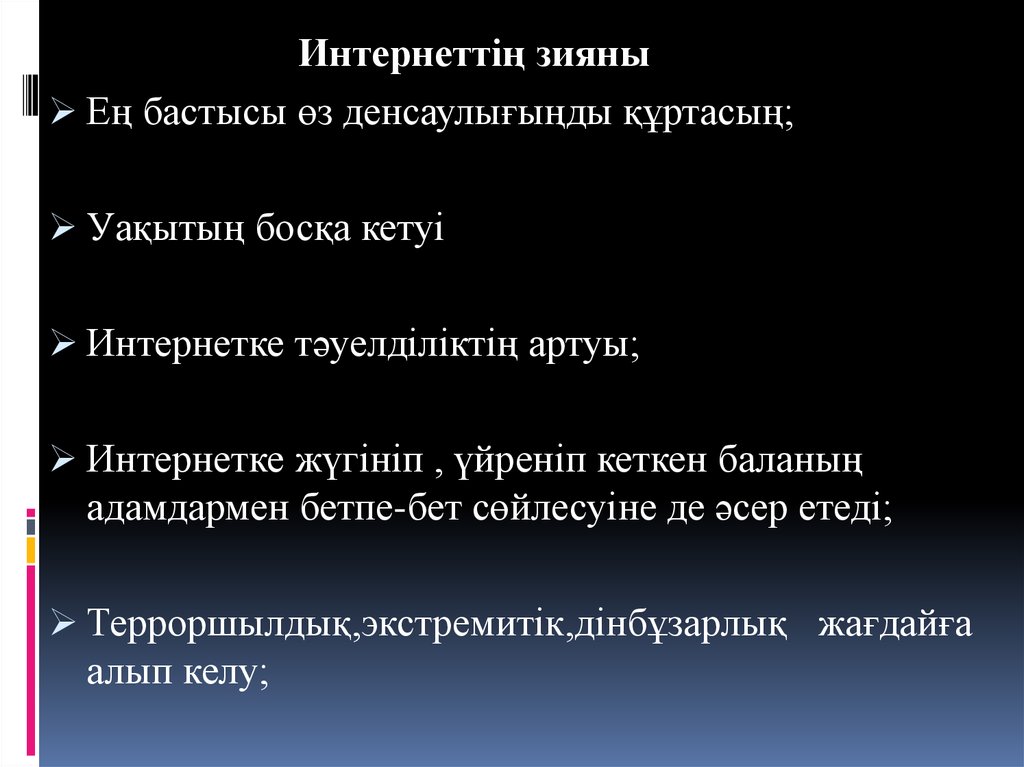 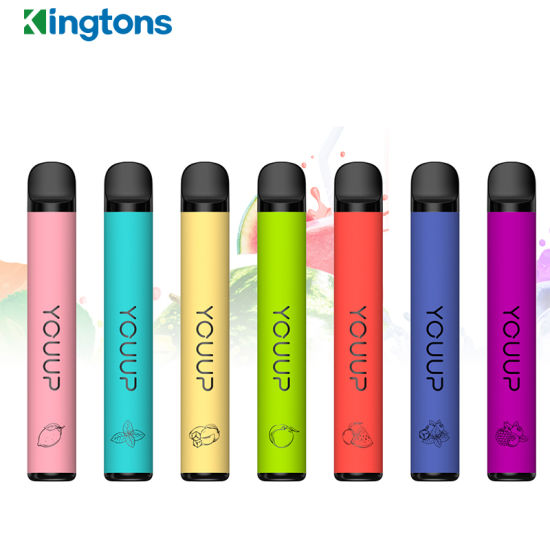 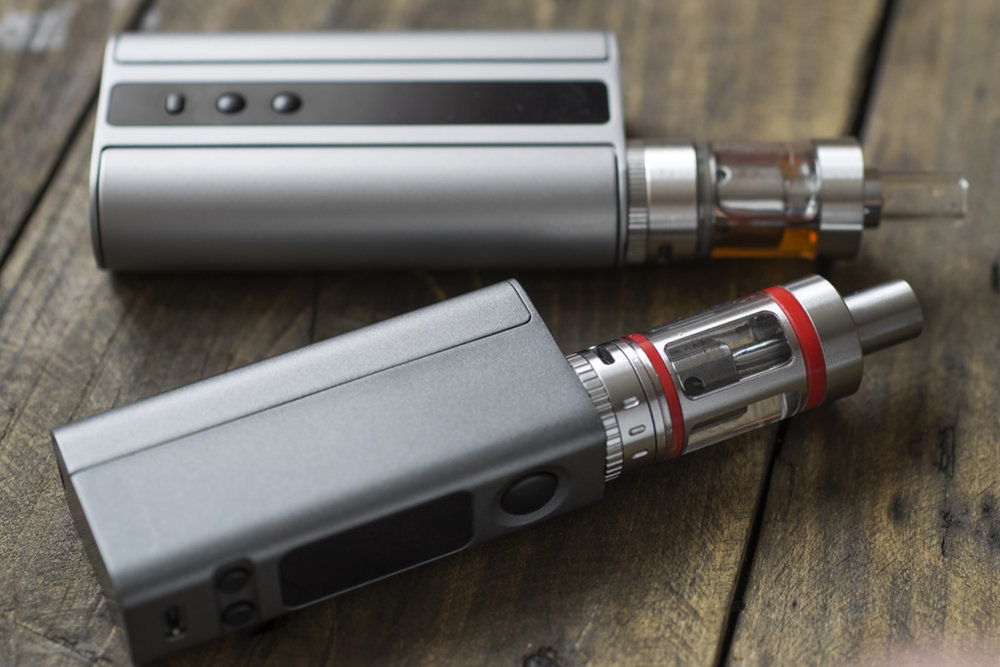 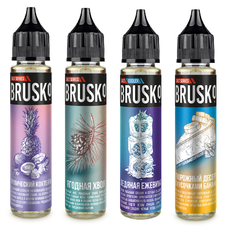 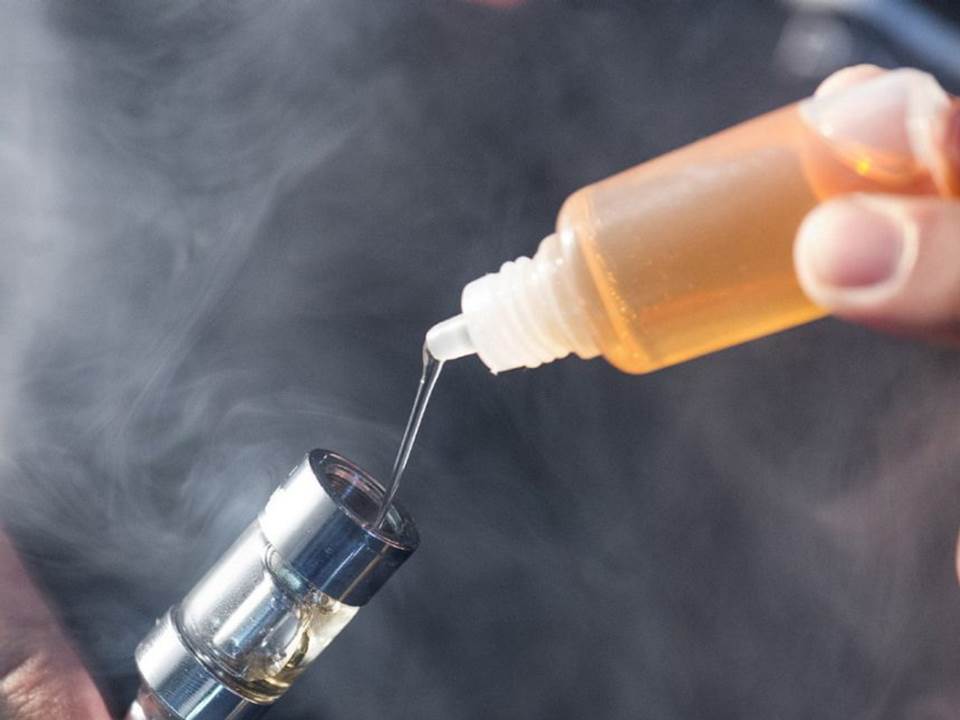 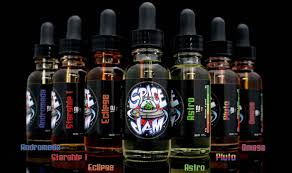 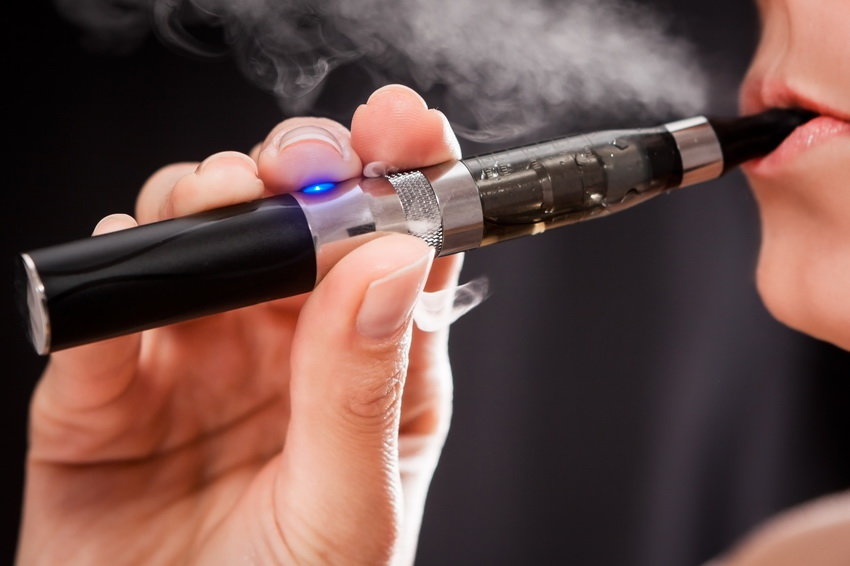 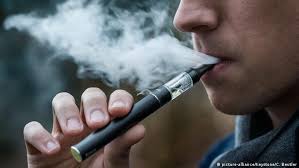 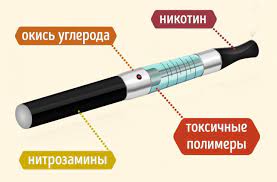 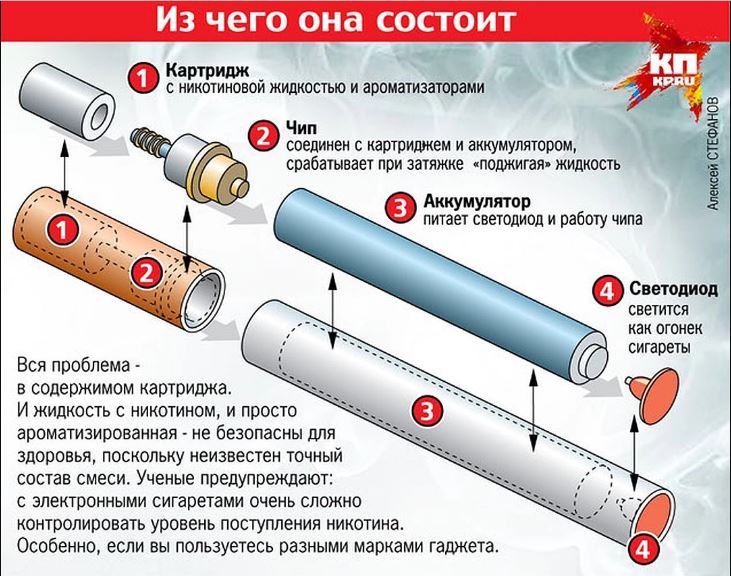 НИКОТИН
Көміртегі тотығы
УЛЫ ҚАБАТЫ
Нитрозаминдер
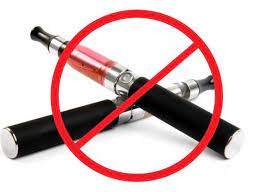 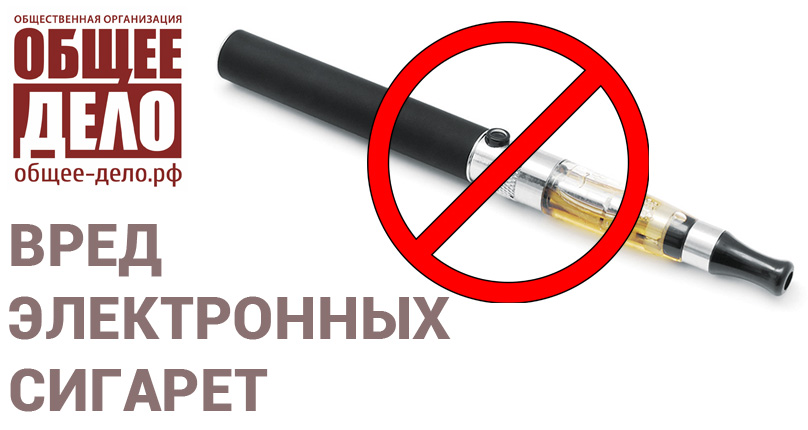 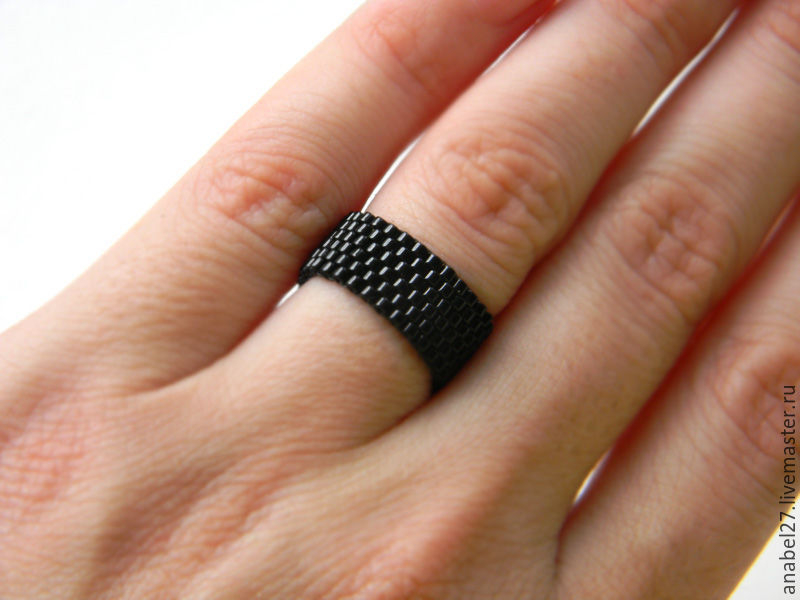 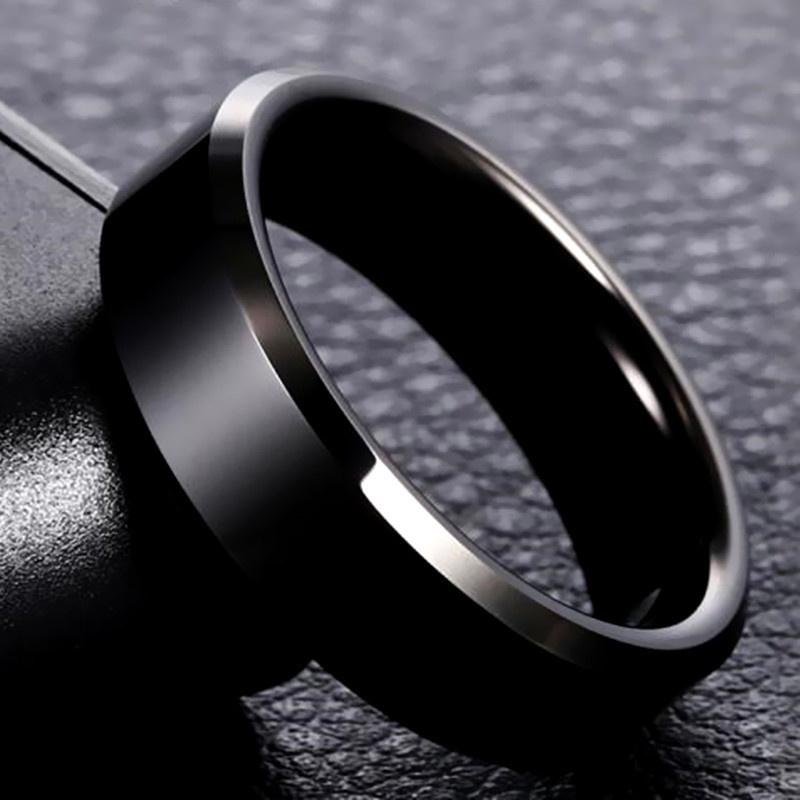 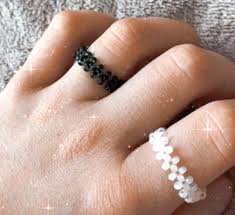 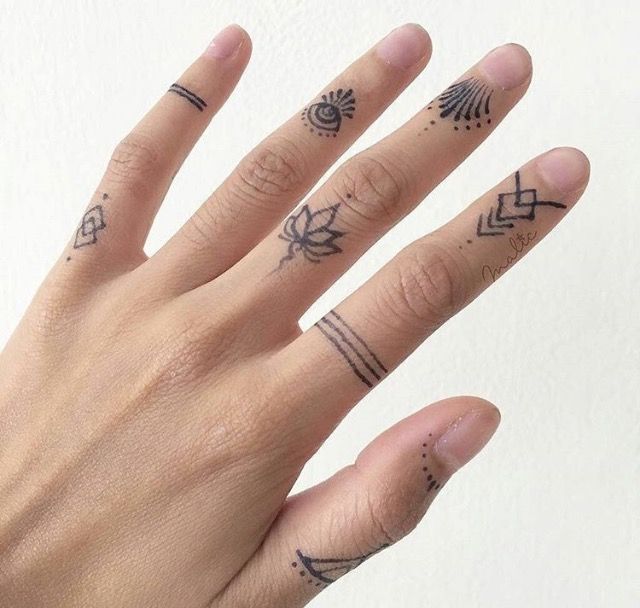 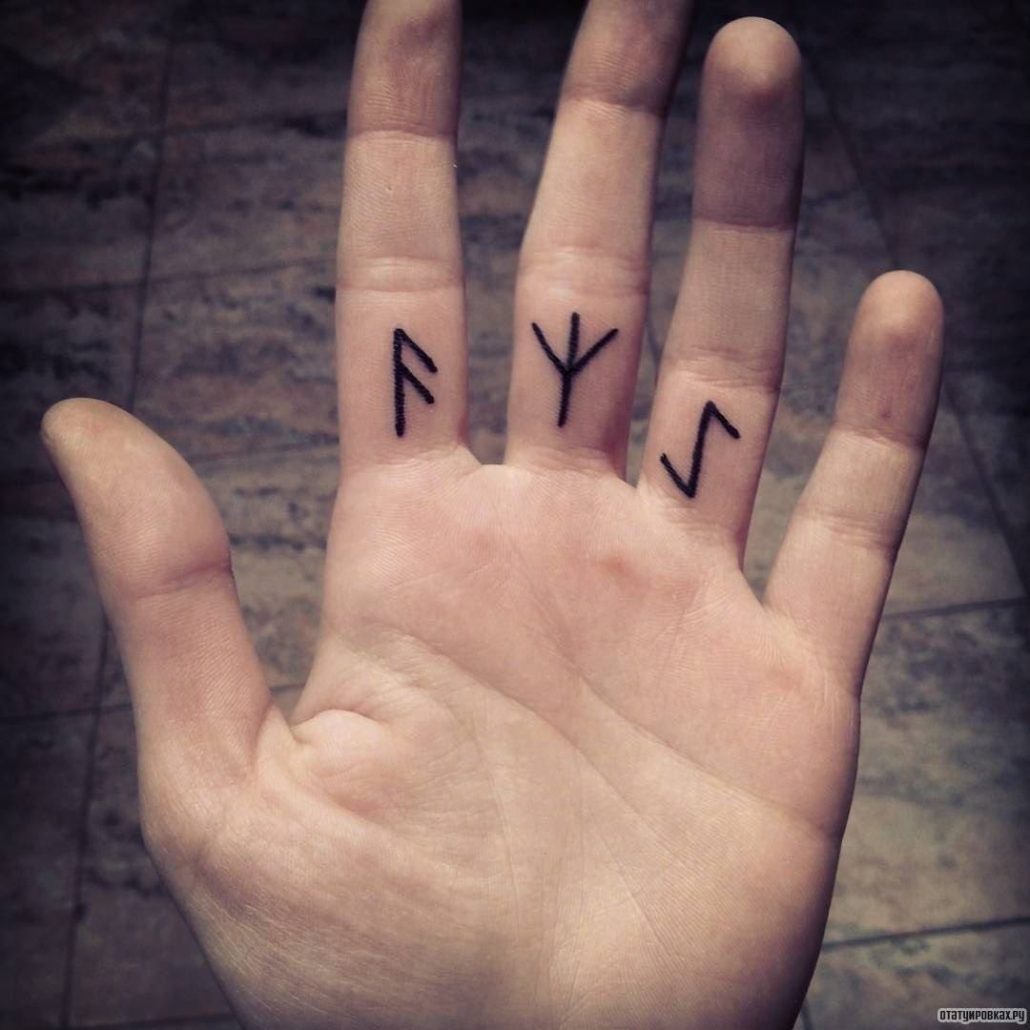 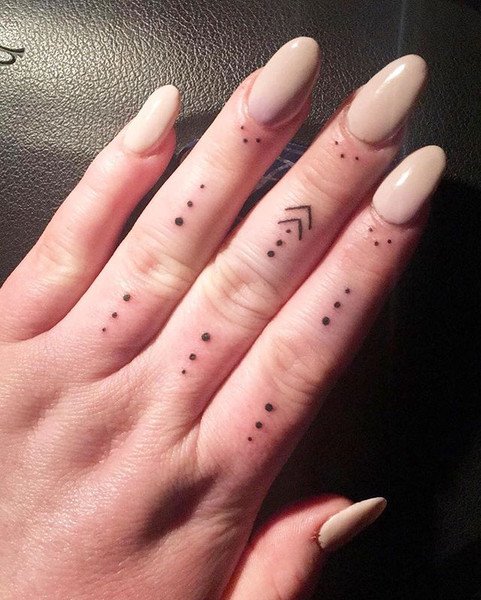 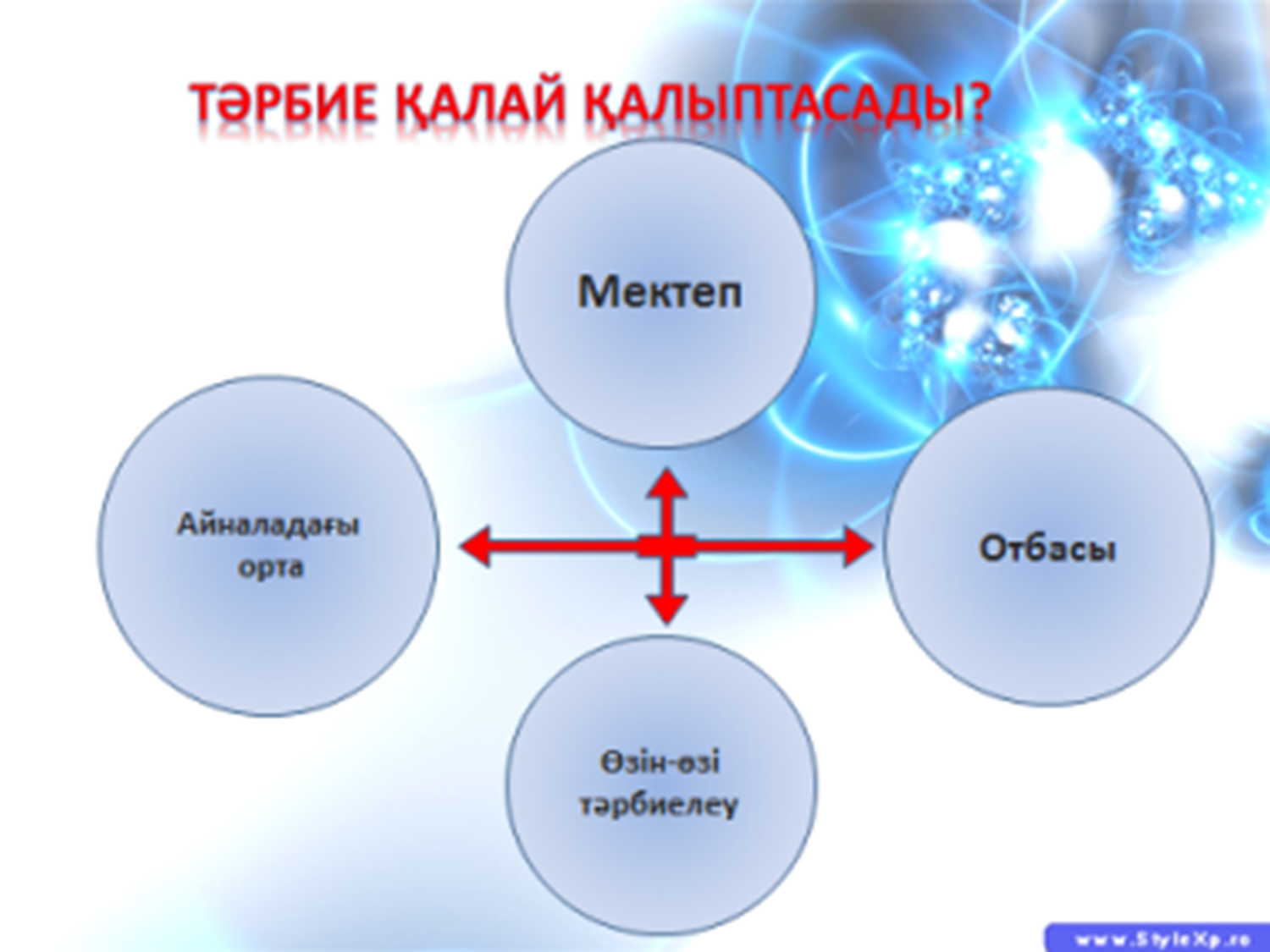 Назарларыңызға рахмет